Språkbanken – nasjonal infrastruktur for språkteknologi
Jon Arild Olsen jon.olsen@nb.no
Per Erik Solberg per.solberg@nb.no
Språkbanken
Opprettet i 2010 som et språkpolitisk tiltak finansiert av Kulturdepartementet. 
Lagt til Nasjonalbiblioteket.
10 ansatte.
Oppdrag: skaffe til veie grunnlagsressurser for utvikling/tilpassing av språkteknologiske tjenester til norsk i tråd med norske språkpolitikk.
Målgrupper: kommersiell utvikling og akademisk forskning.
Ressurser
Tilbyr + 50 datasett: tekst, terminologi og tale.

De fleste datasett er strukturerte og har gjennomgått omfattende bearbeiding, f. eks. transkripsjon og annotering.

Utfordringer med språkdata: rettighetsklarering, lingvistisk og teknologisk kompetanse, ressursbruk til bearbeiding.
Datakilder
Mye data fra eksterne bidragsytere: 

Oversettelsesminner fra offentlige og private virksomheter, f. eks. UD, Digdir, Semantix og Nynorsk pressekontor/NTB

Terminologi fra Standard Norge

Taledata fra NAV/Max Manus og Stortinget
Samarbeidsprosjekt
«Målfrid», et samarbeidsprosjekt med Språkrådet.
Tiltak i Tidstyvprosjektet. 
Årlig målinger av målbruken i statlige virksomheter erstatter egenrapportering.
Målingene er basert på tekstdata høstet fra nettsidene til statlige virksomheter.
Tekstdata kan brukes til flere formål en målbrukrapportering.
Deling av data
Åpen lisens: ressursene kan fritt brukes til forskning og kommersiell utvikling.

Språkbanken deltar i den norske forskningsinfrastrukturen CLARINO.

Data deles på flere plattformer, nasjonale (data.norge.n0) og internasjonale (ELRC-SHARE, CLARIN, GitHub…)

www.nb.no/sprakbanken/
Hvorfor forstår ikke mobilen dialekta mi?
Språkteknologi bruker ML-algoritmer trent på store datasett med tekst og/eller tale

Datasettene bør inneholde variasjon (dialekt, alder, kjønn) og være tilpassa bruksdomenet

En utfordring for norsk
Et lite språksamfunn og et lite marked
Stor dialektvariasjon, og dialektene brukes overalt
To skriftspråk
Hvorfor forstår ikke mobilen dialekta mi?
Språkbanken deler datasett for språkteknologi:
laga av lingvister med kompetanse på norsk
med dialektal variasjon
på bokmål og nynorsk
tilpassa ulike formål

Selvlagde datasett og datasett arva fra andre, bl.a. konkursboet til Nordisk språkteknologi

Vi skal se på noen utvalgte ressurser
Plan
Talespråksressurser
Tekstressurser
Konklusjon
1. Talespråksressurser
Taleteknologi:
talegjenkjenning
talesyntese
talerindentifikasjon
taleassistenter (Google-assistenten, Siri etc.)

Case: Talegjenkjenning
Talegjenkjenningsalgoritmer
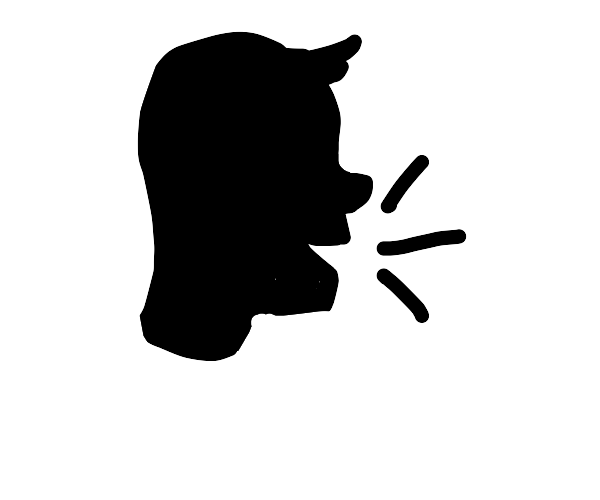 Akustisk modell
B AA1?
B AA1 RN?
M AA1 R?
Uttaleleksikon

bar    B AA1 R
barn  B AA1 RN
...
Språkmodell
tekst
ML-modell trent på transkriberte taledata
Håndlaget (mer eller mindre)
ML-modell trent på tekstdata
Talekorpus
Treningsdata for akustiske modeller

Opptak av tale + ortografisk transkripsjon + metadata om talerne 

Variasjon er viktig for god talegjenkjenning (kjønn, alder, dialekt)

Man trenger både generelle og domenespesifikke taledata (diktering, foredrag, taleassistenter…)
Eksisterende talekorpus i Språkbanken
Talekorpus for talegjenkjenning fra Nordisk språkteknologi
982 talere fra forskjellige deler av landet
540 timer taleopptak
Oppleste setninger
God ressurs for grunnleggende talegjenkjenning

Spesialiserte talekorpus: diktering, telefonkvalitet, talesyntese, korpus med fonetisk transkripsjon
Stortingstranskripsjonene
ortografisk transkripsjon av stortingsmøter fra 2017 og 2018

Fritt tilgjengelige taledata, detaljerte referat,  mye metadata om talerne, stor dialektvariasjon

Velegna for talegjenkjenning av foredrag o.l.

Stortinget skal utvikle talegjenkjenning
Uttaleleksikon
Essensiell ressurs, men dyr å utvikle

Utviklinga kan i noen grad automatiseres, men krever mye håndsøm fra lingvister

Språkbankens uttaleleksikon:
ca. 800 000 ord
utvikla på slutten av 90-tallet
bare østlandsk

Prosjekt i 2021: Utvide med 4 nye dialekter + nyord
2. Tekstressurser
Natural Language Understanding (NLU)
Automatisk gjenkjenning av meningsinnholdet i tekst
prateroboter, konversjon fra løpende tekst til strukturerte data, sentimentanalyse, emneklassifisering

Ustrukturerte treningsdata: samling med tekst uten oppmerking
Strukturerte treningsdata: tekst med forskjellige former for oppmerking (annotasjon)
Norsk dependenstrebank
Annotert tekstkorpus laga av Språkbanken i 2011-2013

Dependenstrebank: tekstkorpus med grammatiske relasjoner mellom ord

600 000 ord (50/50 bokmål/nynorsk)

Flere lag med grammatisk annotasjon

Manuelt annotert

https://www.nb.no/sprakbanken/ressurskatalog/oai-nb-no-sbr-10/
Ordklasser
Dette  er     en  setning med ordklassetagger
      pron  verb art subst     prep subst


Ordklassetaggere (POS-taggere): trent på manuelt POS-tagga tekstkorpus

Ordklassetagging (POS-tagging): utgangspunkt for syntaksparsing, navnegjenkjenning, informasjonsekstraksjon etc.

All tekst i NDT er manuelt POS-tagga
Syntaktiske relasjoner
Filmregissør Erik Poppe (48) mener han må være kongen av føling i fjæra.

NDT: treningssett for syntaktisk parsing

Relasjoner er viktig informasjon for forståelse:
BMW imponerer, men Tesla innfrir ikke

Chunking: Filmregissør Erik Poppe (48)
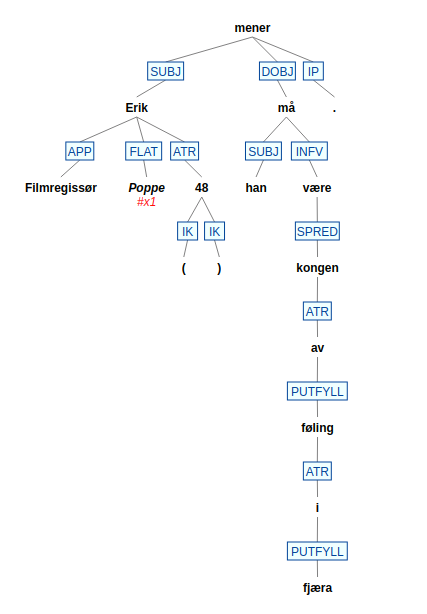 Norwegian Named Entities
NorNE: Lag med navneannotasjon bygd oppå NDT

Samarbeidsprosjekt mellom Språkbanken og Schibsted og språkteknologigruppa ved UiO

Alle navn i NDT er merket opp og klassifisert

Norske Gunnar Kolås som leier i Torrevieja mener 
tiden for å kjøpe nærmer seg
person
sted
Norwegian Named Entities
NorNE: treningsmateriale for navnegjenkjenning (Named Entity Recognition)

NER-modellen i NLP-pakka Spacy er trent på NorNE

NER: sentral NLU-oppgave
Spill Lady Gaga på Spotify!
Hvem er statsminister i Mongolia?

https://www.nb.no/sprakbanken/ressurskatalog/oai-nb-no-sbr-49/
https://github.com/ltgoslo/norne
Konklusjon
God språkteknologi krever gode språklige datasett med variasjon

Kostnadskrevende å utvikle for norsk

Språkbanken utvikler og deler slike datasett med åpen lisens

Vi er veldig glade for spørsmål, tilbakemeldinger og forslag til nye ressurser
sprakbanken@nb.no
https://www.nb.no/sprakbanken/
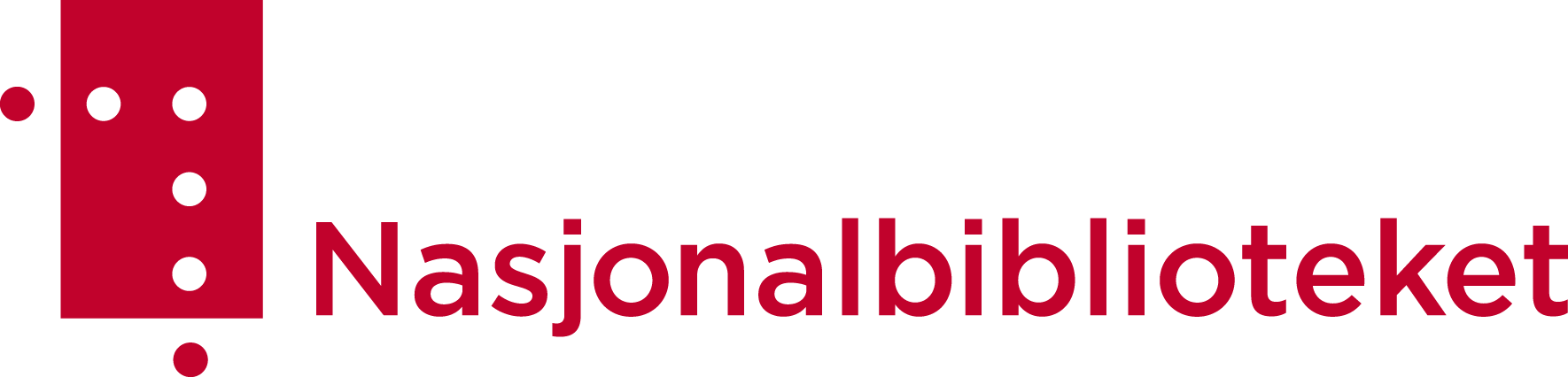